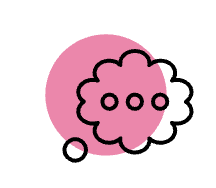 Refleksjoner etter evaluering 1
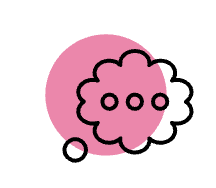 Refleksjoner etter evaluering 1